Aplikovaná scientometrie
Best practices
7. výuková hodina			   				             31.3. 2021
2
V minulé hodině
3
[Speaker Notes: Co je společný jmenovatel a hlavní činitel? Peníze.]
Stakeholders - účastníci
Daňoví poplatníci
Politici (strany, ministři, vedení krajů, EU)
Grantové agentury (ministerstva, EU)
Výzkumná instituce (ústav/fakulta, oddělení/katedra)
Vědecký pracovník (tým, laboratoř)
Nakladatelský dům
Nakladatel (editor)
Citační databáze (s metrikami pro hodnocení)
Databáze veřejného sektoru (RIV, OBD, ASEP atd.)
Databáze soukromého sektoru (ORCID, ISSN.org, Google, atd.)
Knihovníci/zpracovatelé
Sociální sítě
Studenti
4
Odvětví scientometrie
Základní výzkum:
Statistické zákony a jevy, charakteristiky oborů, mapování vědy, vlastnosti databází, filozofické pozadí, tvorby metrik, detekce fraudů (co-citační analýza), definování politik, 
Aplikovaná část:
Stahování dat, popis citačních databází, čištění zdrojových dat (přímo v databázi i stažených), realizace výpočtů, tvorba zpráv, vizualizace, interpretace/hodnocení, benchmarking.
5
Leiden Manifesto
1. Kvantitativní hodnocení by mělo sloužit jako podpora kvalitativního, odborného posouzení.
2. Měřte výkonnost ve vztahu k výzkumným cílům instituce, skupiny nebo výzkumníka.
3. Je třeba chránit vynikající výzkum regionálního významu.
4. Sběr a analýza dat by měly být otevřené, transparentní a jednoduché.
5. Ti, kteří jsou hodnoceni, by měli mít možnost ověřit data a analýzy.
6. Je nutné zohledňovat rozdíly mezi obory v publikační a citační praxi.
7. Hodnocení jednotlivých výzkumníků by mělo být založeno na kvalitativním posouzení jejich portfolií.
8. Vyhněte se nemístné konkrétnosti a falešné přesnosti.
9. Věnujte pozornost vlivu hodnocení a indikátorů na systém.
10. Indikátory by měly být pravidelně přezkoumávány a aktualizovány.
6
Případová studie časopisu
Český časopis dodržuje nakladatelské standardy a etiku práce
Je však v oboru, kterému toho nepřeje a citační dynamika je nízká
Z univerzit v časopisu nechtějí publikovat kvůli nízkým metrikám
Časopis může buď dodržet vědeckou etiku nebo mít dobré metriky.
(senzitivita indikátorů. Pokud mi teploměr bláznivě skáče, tak asi není vhodný pro měření teploty).
7
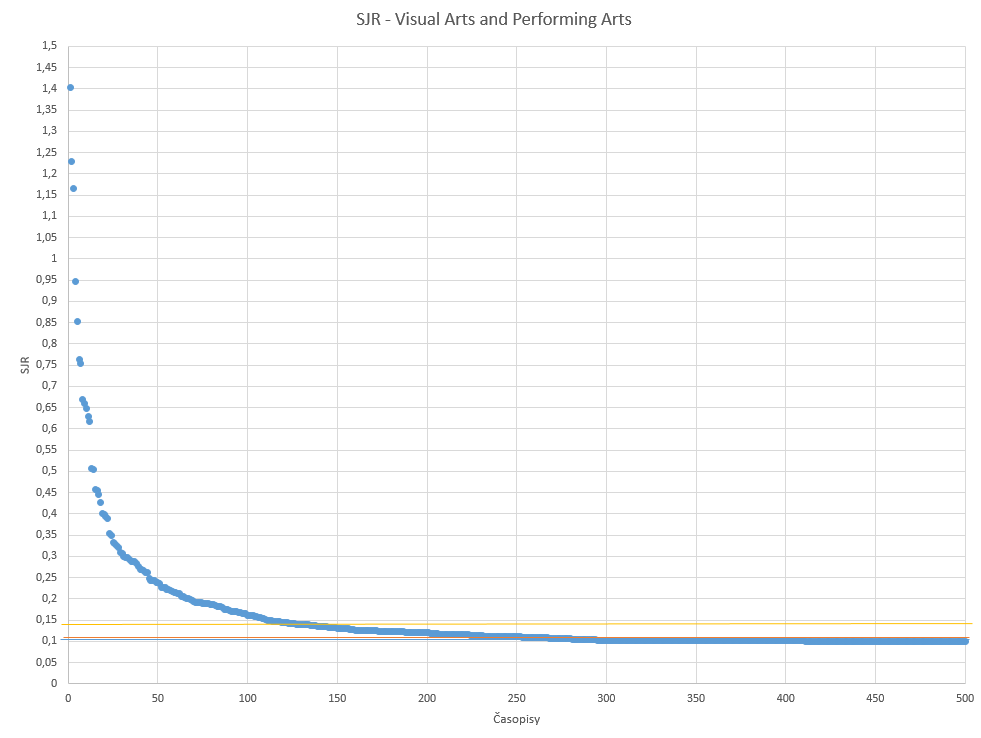 8
[Speaker Notes: Q1 (1,404 - 0,1405) Q2 (0,1405 - 0,1105) Q3 (0,1105 - 0,1005) Q4 (0,1005 - 0,1)]
Komise
Představte si, že máte přijmout vědce do instituce.
Podle jakých kritérií budete postupovat?
Podle scientometrie? Podle předchozí publikační činnosti? Podle návrhu výzkumu, kterému by se měl věnovat? Podle doporučení vedoucího?
- Nenabírat vědce, které si sami vychováme. Preferovat Zahraniční pracovníky. Příklad: Cerge.
9
Data
Citační databáze by měly poskytovat dat, aby si uživatel analýzu vypracoval sám. Jinak je analýza kryptická a méně důvěryhodná. Například Scopus má ve svých smluvních podmínkách velká omezení pro nakládání s daty a tlačí tak zákazníky používat jeho analytické nástroje.
Správně je prezentovat – morální dilema prezentace dat.
10
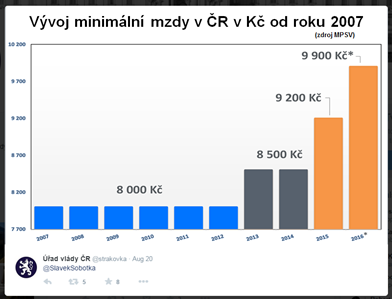 11
Versus
Nové indikátory Složité a přesné - jednoduché a jasné
Vypadat hezky – být pravdivý
Vysoká vědecká kvalita – Vysoké hodnoty scientometrických indikátorů
Little science – Big science
Scientometrie vs. Peer-review
Mikro – meso – makro úroveň
Čistota dat – vynaložené úsilí.
Věda – peníze
Autocitace - autocitace
12
[Speaker Notes: Když někdo požaduje IF na 3 desetinná místa, tak jsou to falešné perly pravým sviním.]
Berlin principles on rankings of HIE
Jasně definované cíle
Transparentní metodologie
Relevantní a validní indikátory
Určení váhy indikátorů
Vzít v potaz rozdílnosti institucí
(volba správného zdroje dat)
(vhodná interpretace)
13
Požadavky - VRRRR
Validity – měří skutečně, co to měřit má?
Relevance – musí být smysluplné v kontextu účelu?
Reliability – posouditelnost měření a chyb. 
Reproducibility – pod stejnými podmínkami by mělo být možné získat stejné výsledky.
Robustness – malá změna v datech by neměla způsobit velkou změnu výsledku.
14
Best Practices
Nejdříve si rozmyslet, co chci dělat, proč to chci dělat, co je optimální výsledek, jak a čím toho dosáhnout (VRRRR).
Všechno pečlivě popsat a zdokumentovat do nejmenšího detailu. Zpřehlednit dokumentaci a popsat obecné principy je možné kdykoliv později.
Snažit se co nejvíc přenášet práci s daty do naprogramovaných skriptů => vyhýbat se Excelu.
Pokud možno: Propagovat jednoznačné identifikátory (DOI, ORCID). Používat scientometrii jako podpůrný nástroj pro hodnocení, ale nepřevádět hodnoty indikátorů na peníze. Šířit osvětu od vlastnostech citací, indikátorů, jejich významů atd. aby nedocházelo k jejich uctívání. 
Prezentovat data, tak jak jsou a nemučit je.
Scientometrie by měla vědeckou etiku podporovat, ne ji potlačovat.
15
Literatura
https://www.researchgate.net/publication/271218294_A_Review_of_Theory_and_Practice_in_Scientometrics (10.1016/j.ejor.2015.04.002) - Review teorie a praxe
https://scientometrics.muni.cz/cs - Masarykova univerzita a její scientometrická praxe.
http://metodikahodnoceni.blogspot.com/2019/01/o-porcovani-medveda-la-msmt19.html - Doc. Munich komentuje přerozdělování peněz na základě tvrdé bibliometrie u MŠMT.
http://www.leidenmanifesto.org/uploads/4/1/6/0/41603901/leiden_manifesto_cz.pdf - Leiden Manifesto
https://www.idnes.cz/technet/veda/manipulace-grafy-statistika.A151023_164547_veda_pka - zdroj převzatých grafů
16
Zpětná vazba
https://jamboard.google.com/d/1i8INPg0iRRygaZVE4NGi9x6MpkjHZw3vPLE9jAqYg_g/edit?usp=sharing
17